Муниципальное бюджетное общеобразовательное учреждение
Средняя общеобразовательная школа пос. Известковый 
Амурского муниципального района Хабаровского края
Мастер – класс
в рамках муниципальной недели мастер- классов 
«Вдохновение- Мастерство- Образование»

«Мультипликация – эффективный приём визуализации при обучении»
Рыжкова Надежда Владимировна,
учитель начальных классов
22.03.2022
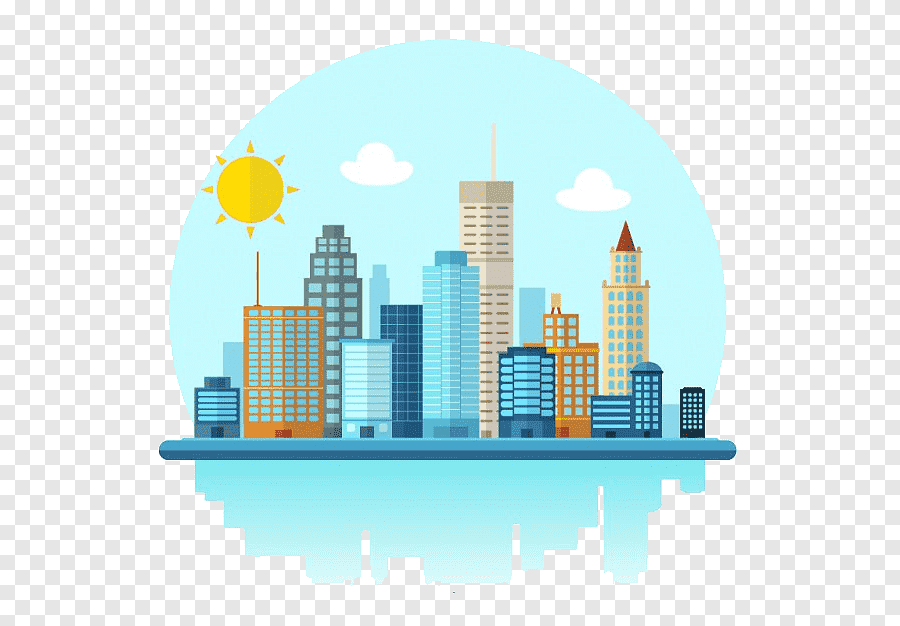 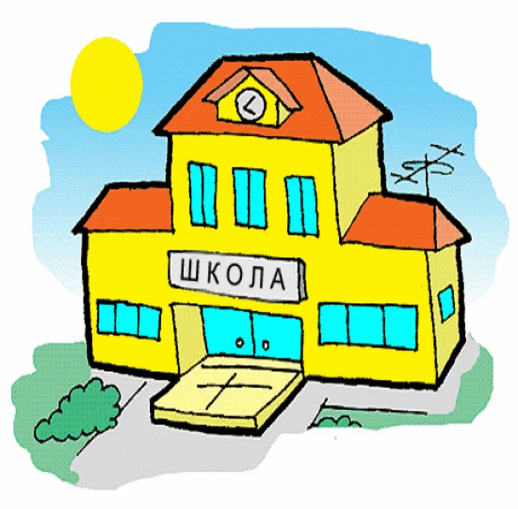 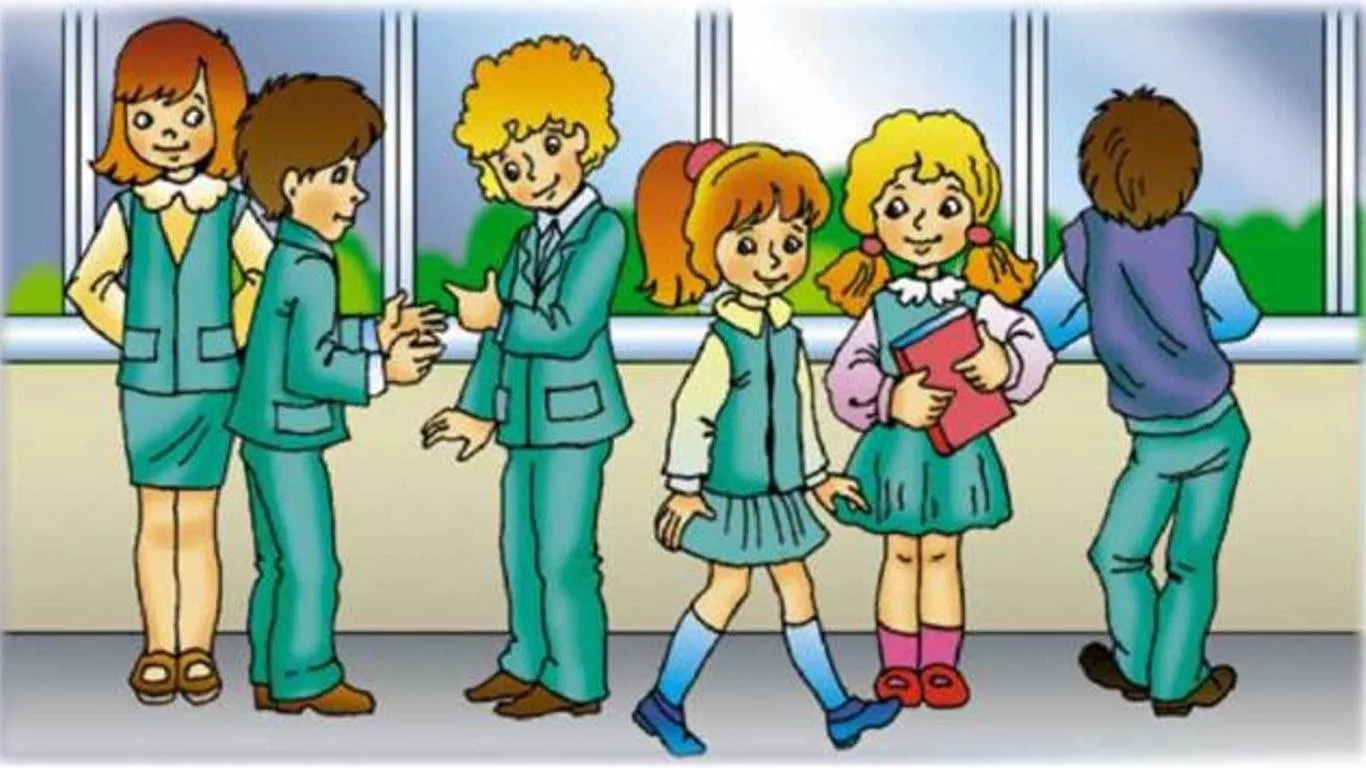 Педагогическое
исследование
( 2020-2021)
Результаты:
Допускают часто ошибки
Допускают ошибки редко
Не допускают ошибки
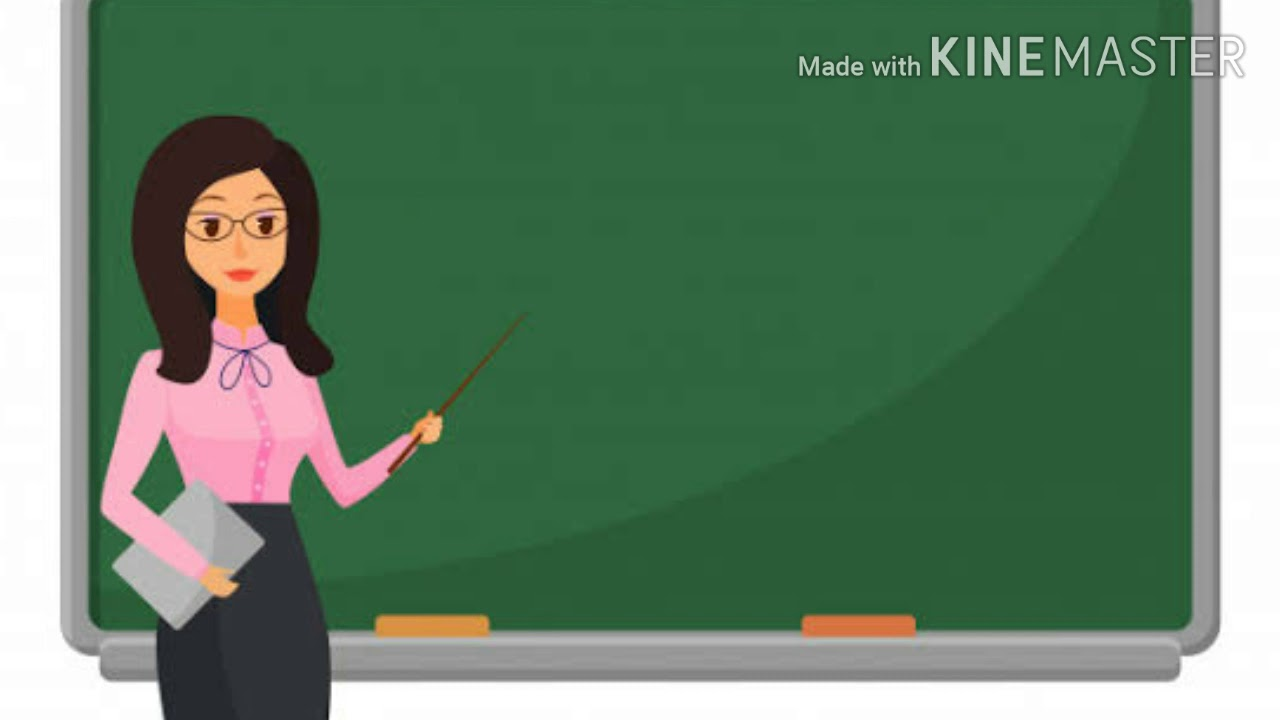 ПРОБЛЕМА
?
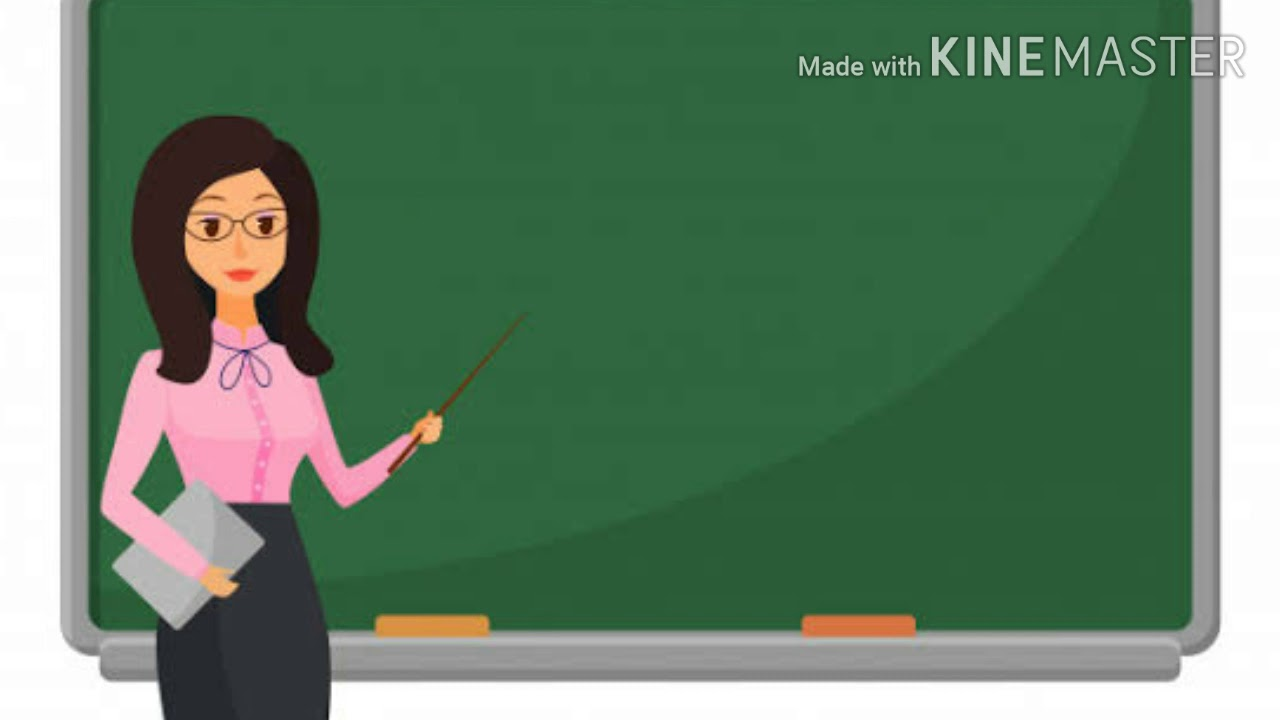 Решение
Орфоэпические минутки
Скороговорки
Чистоговорки
Акцентологические стихи
Работа с транскрипцией слов
Картинные диктанты
Педагогическое
исследование
( 2020-2021)
Контрольный эксперимент
Результат после
Результат до
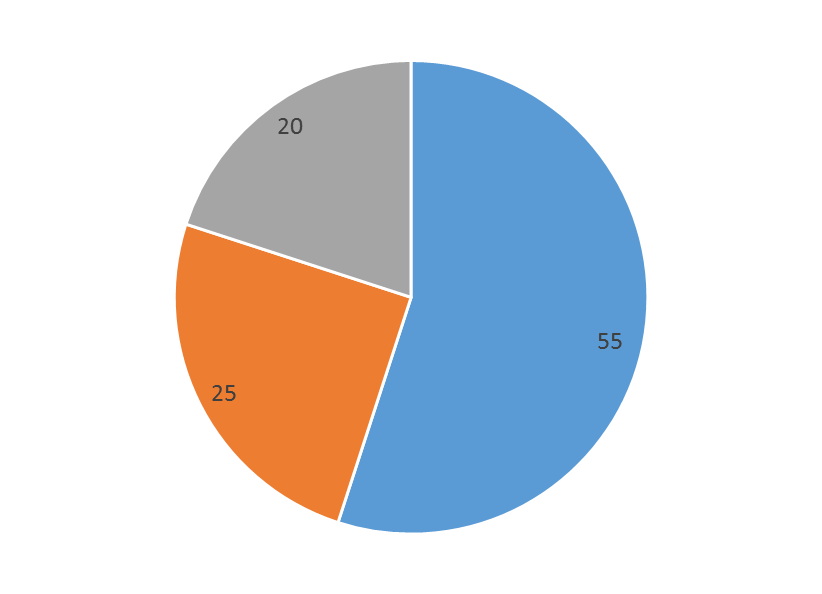 Визуализация
это процесс представления данных в виде изображения с целью максимального удобства их понимания
визуализации
Преимущества
люди запоминают
Визуальные данные
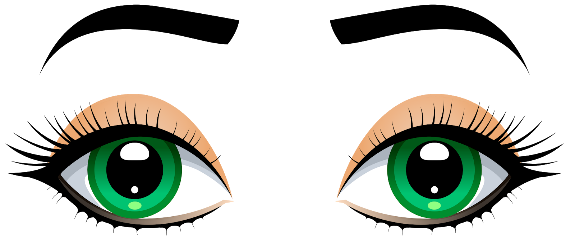 20%
83%
увиденное
прочитанное
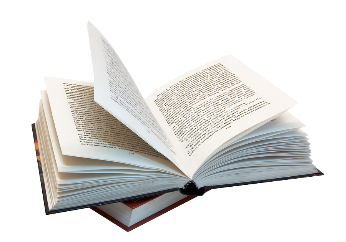 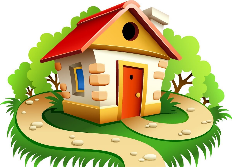 визуализации
Преимущества
Легко запоминать
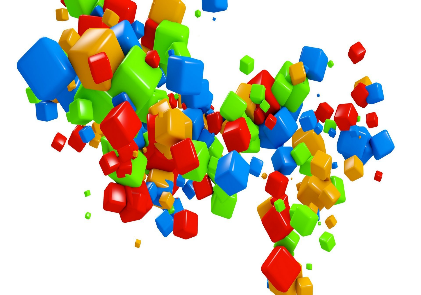 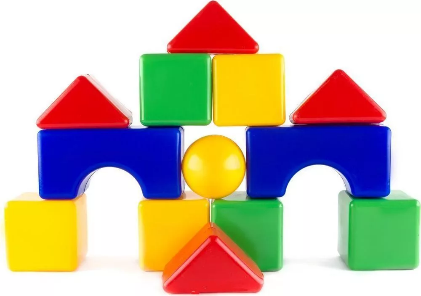 визуализации
Преимущества
Заставляет думать
Вызывает эмоции
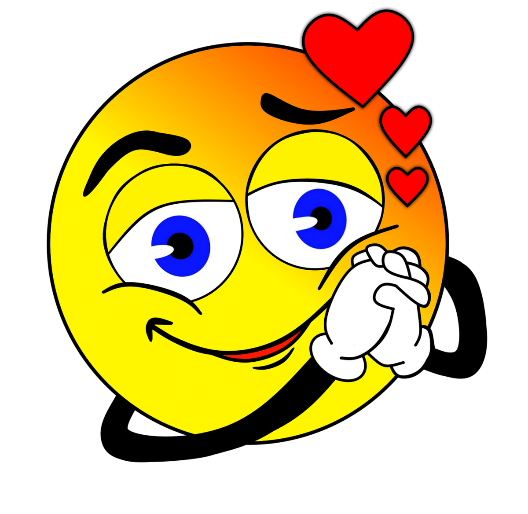 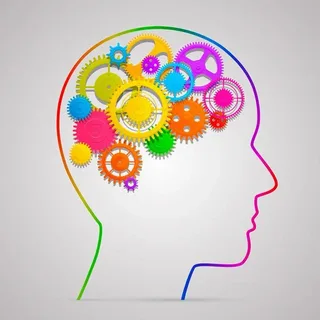 Мультимедийный         продукт
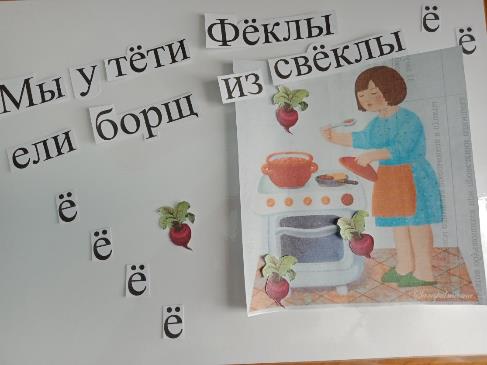 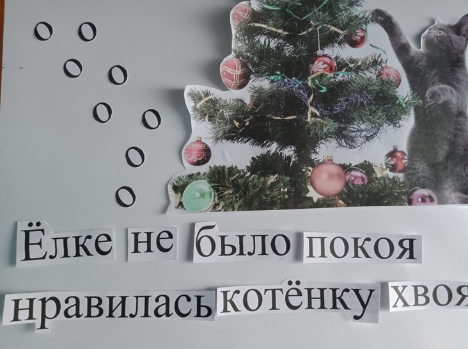 Мультимедийный         продукт
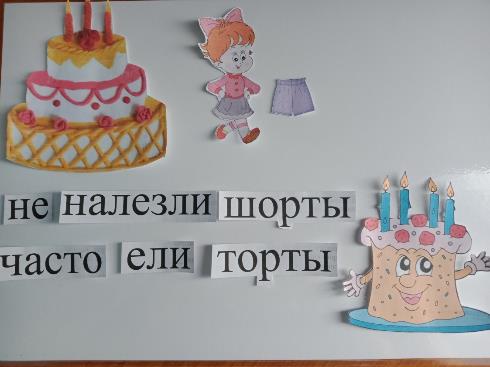 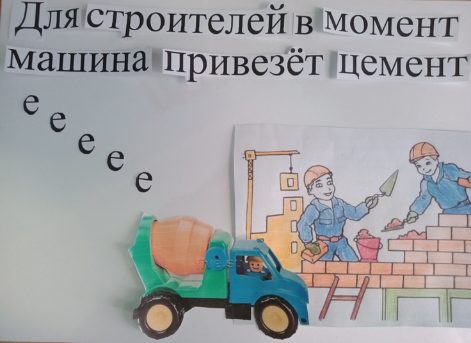 Что понадобится для
 создания  мультфильма
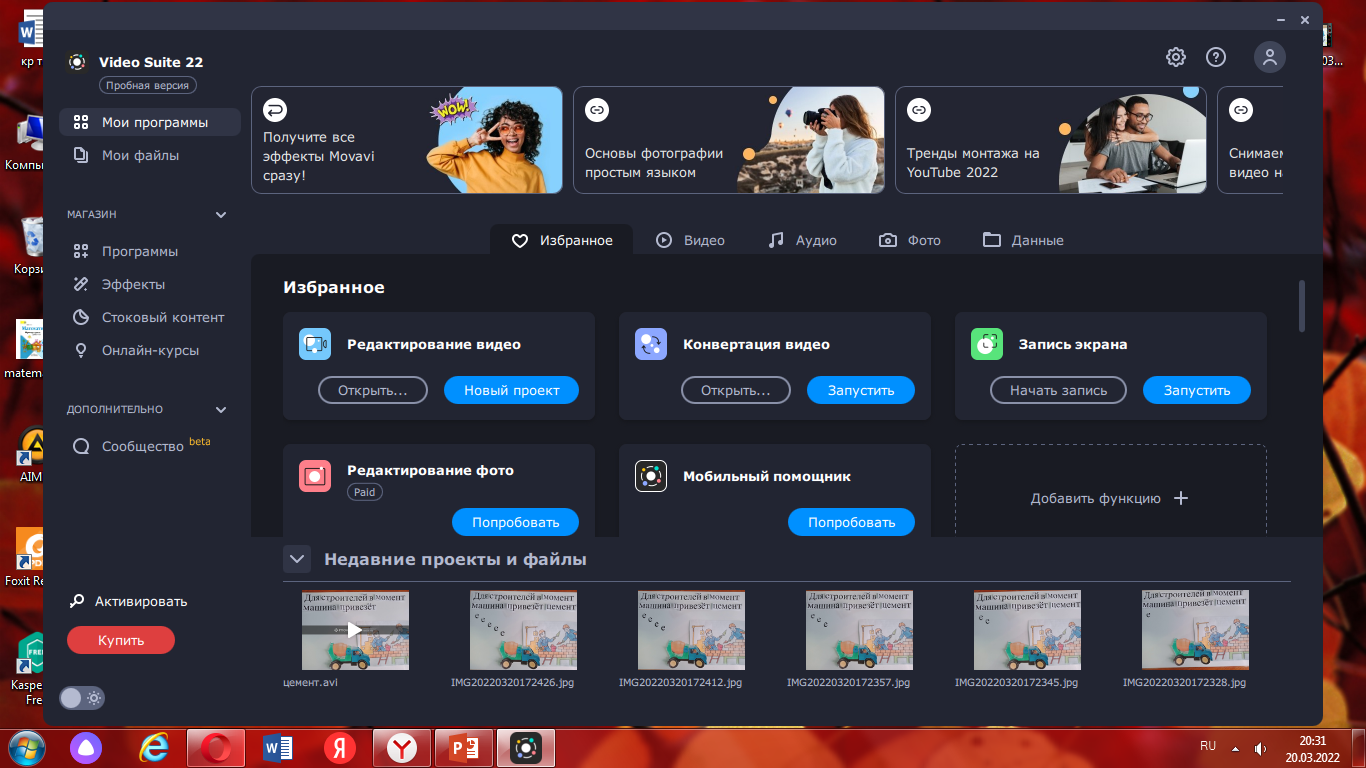 программа «MOVAVI»
объекты
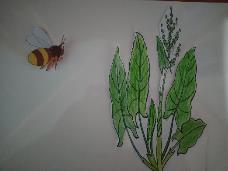 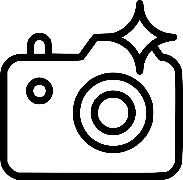 фотокамера
Орфоэпическое стихотворение
Прилетел мохнатый шмель
И  уселся на щавель
фон
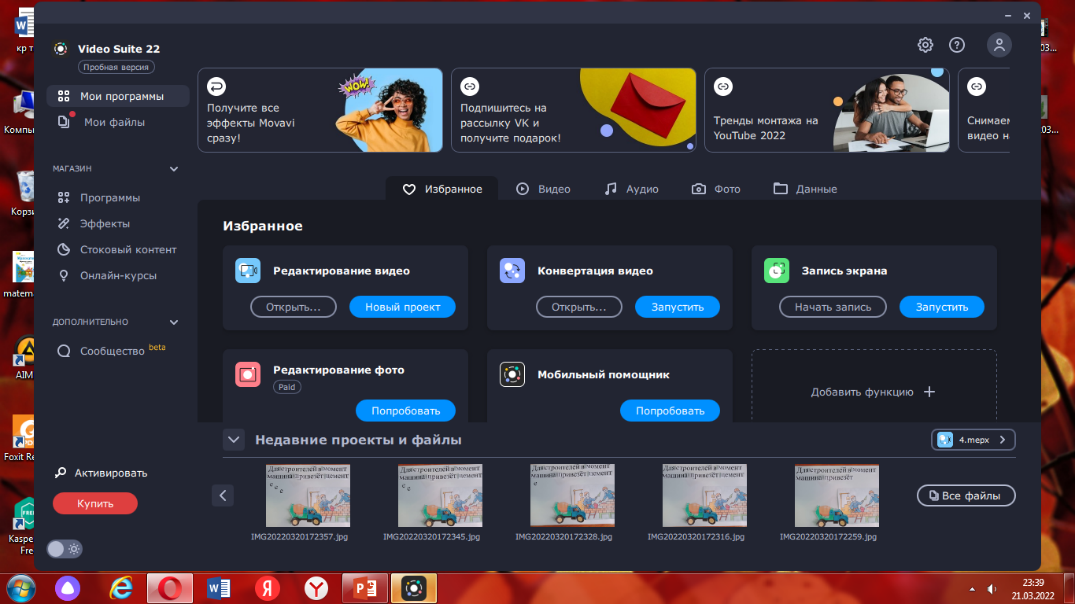 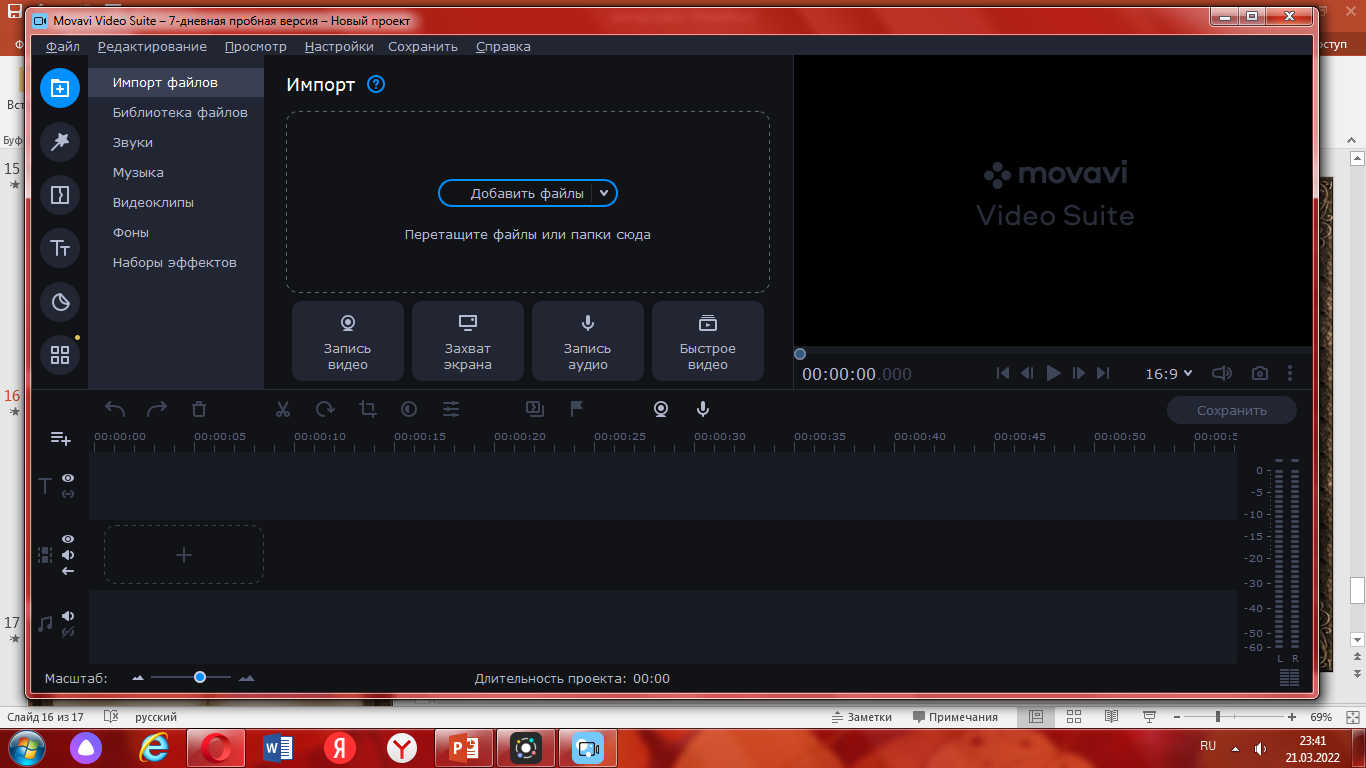 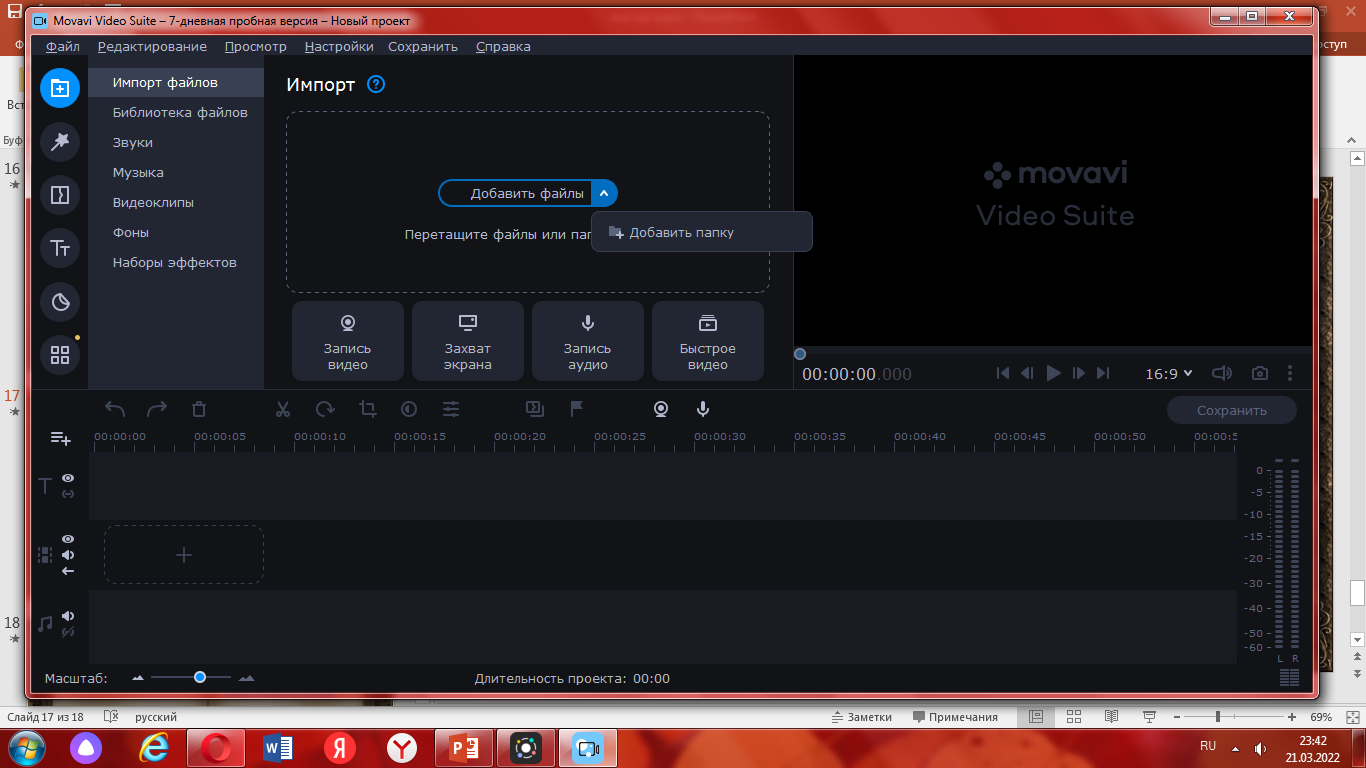 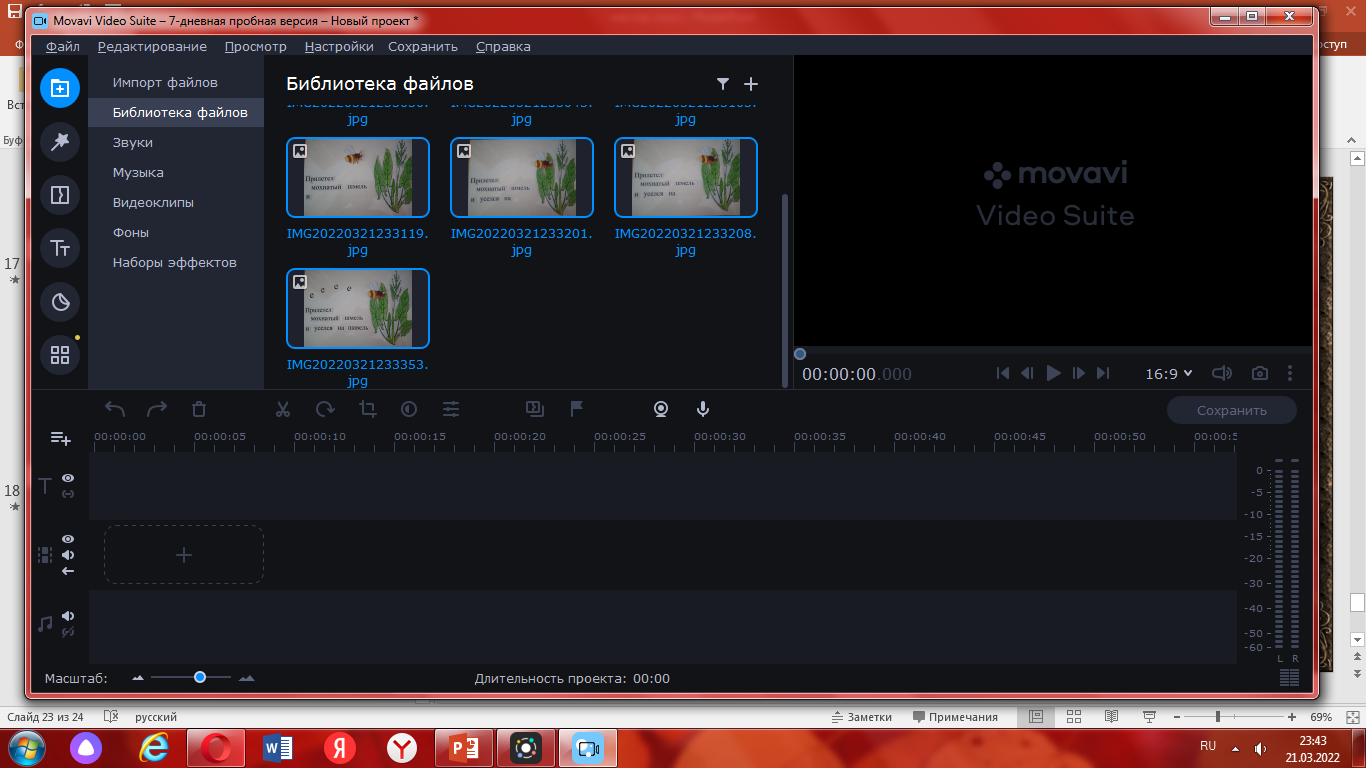 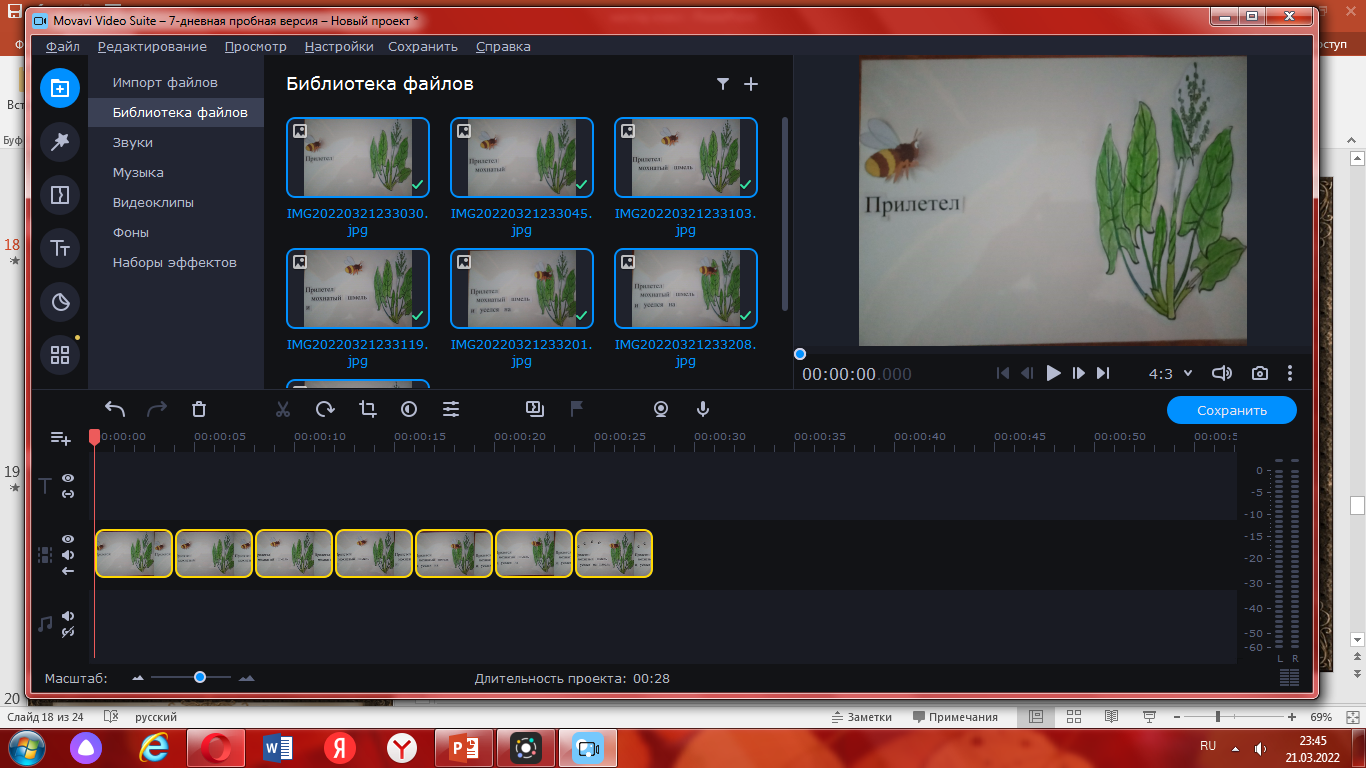 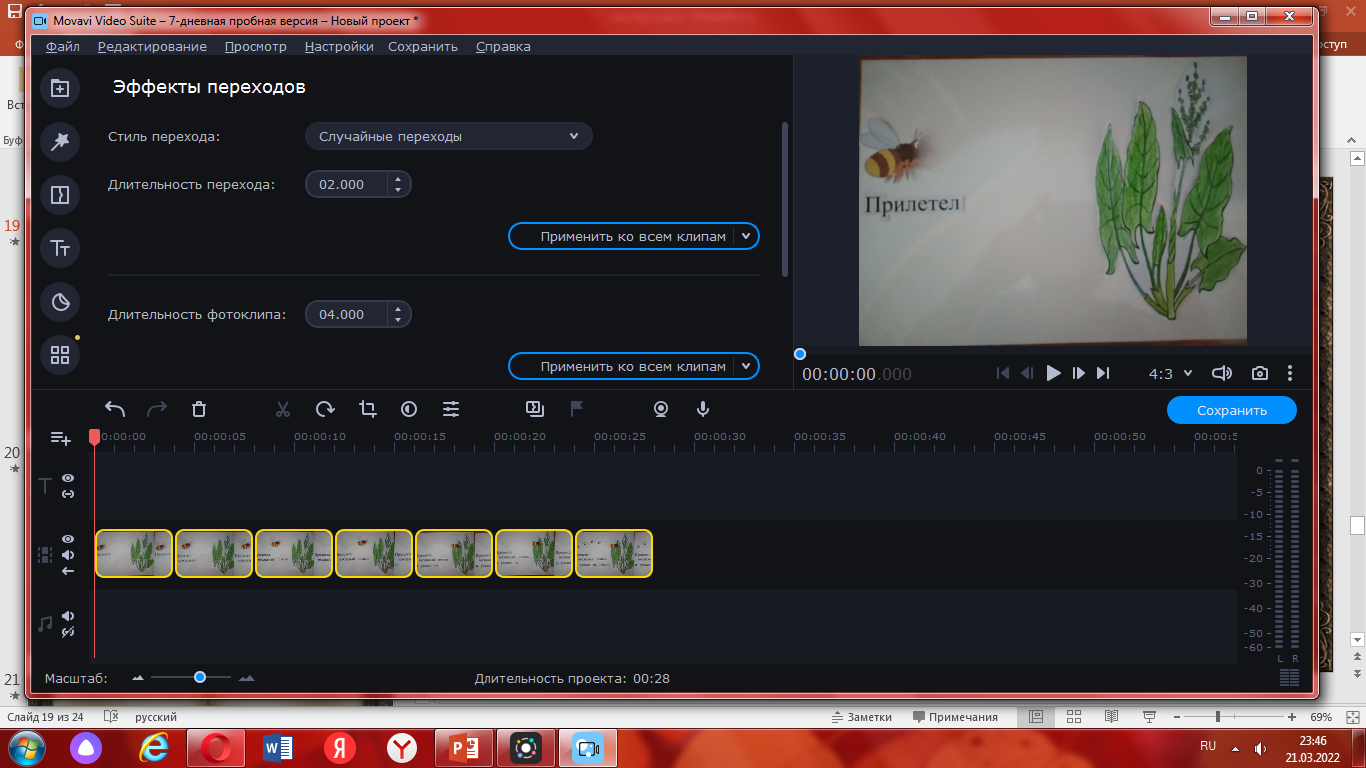 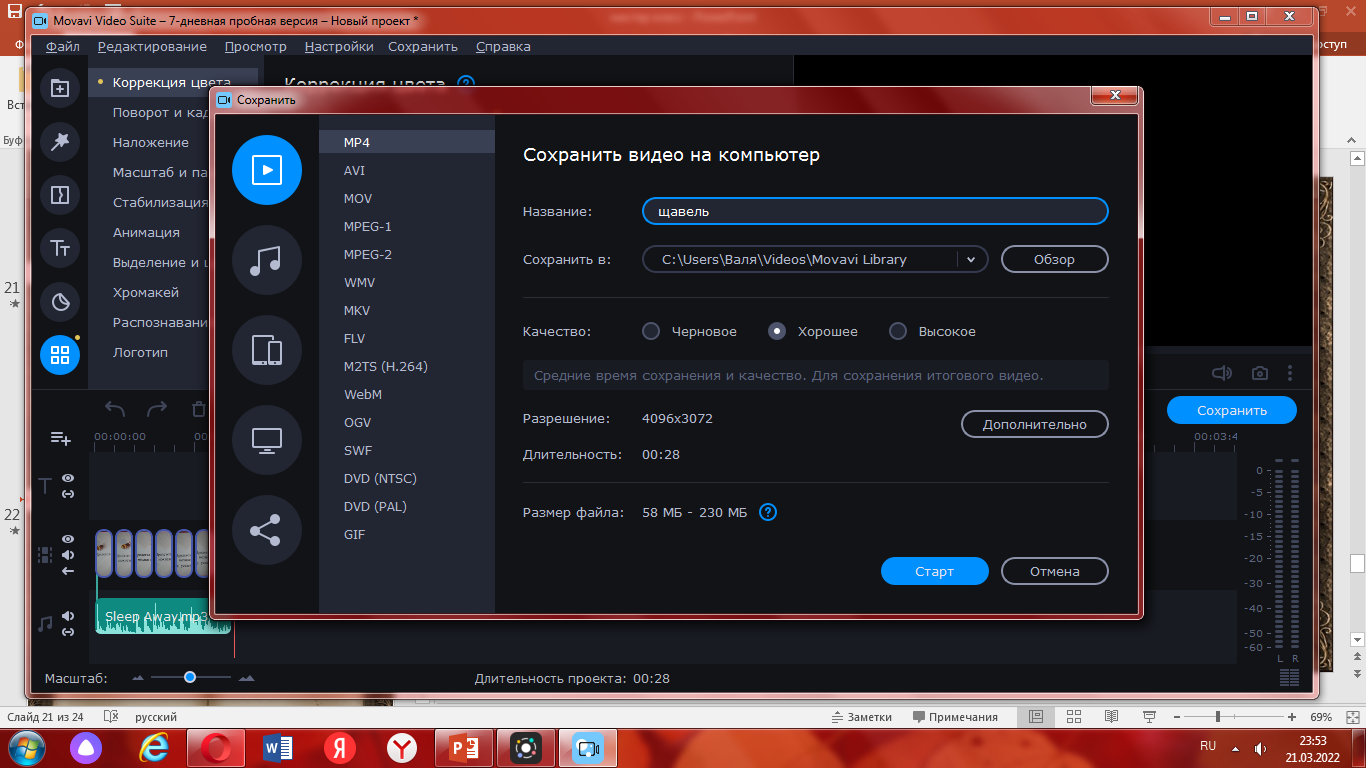 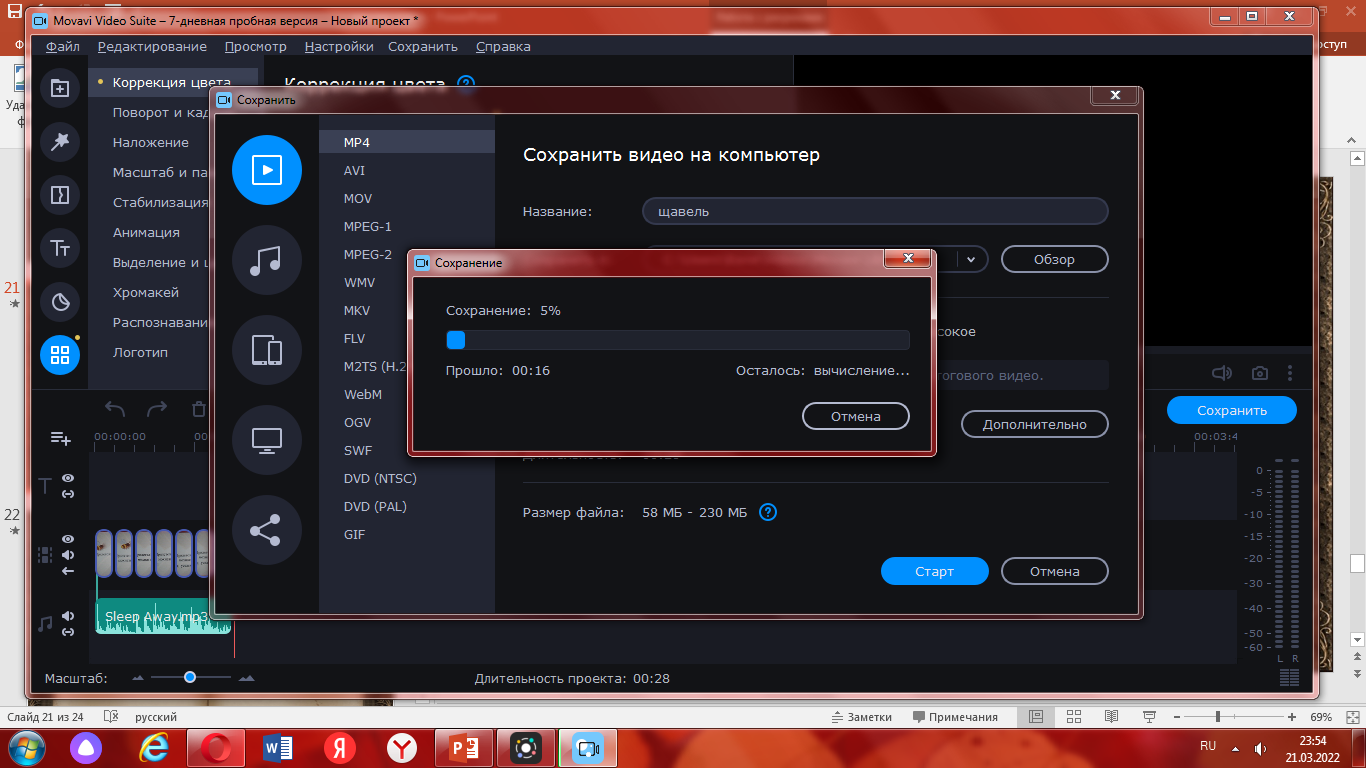 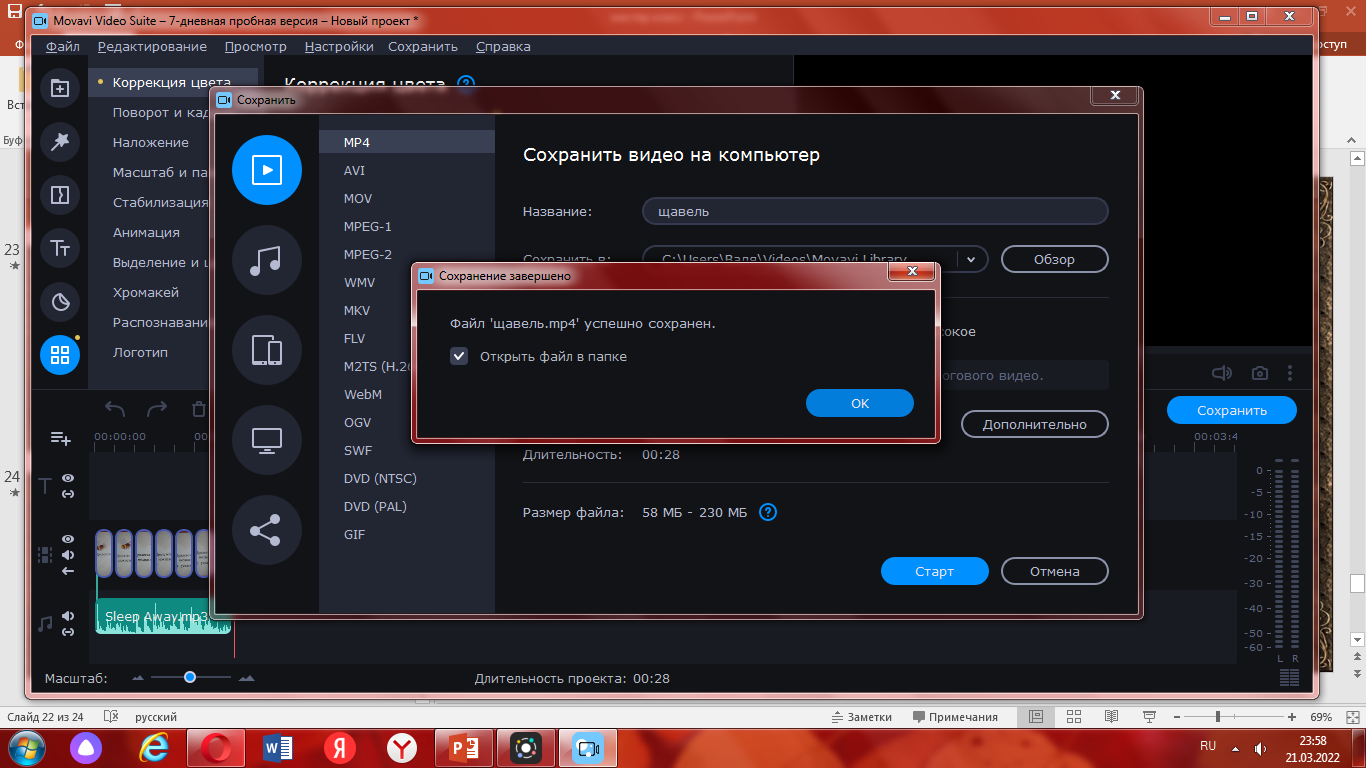 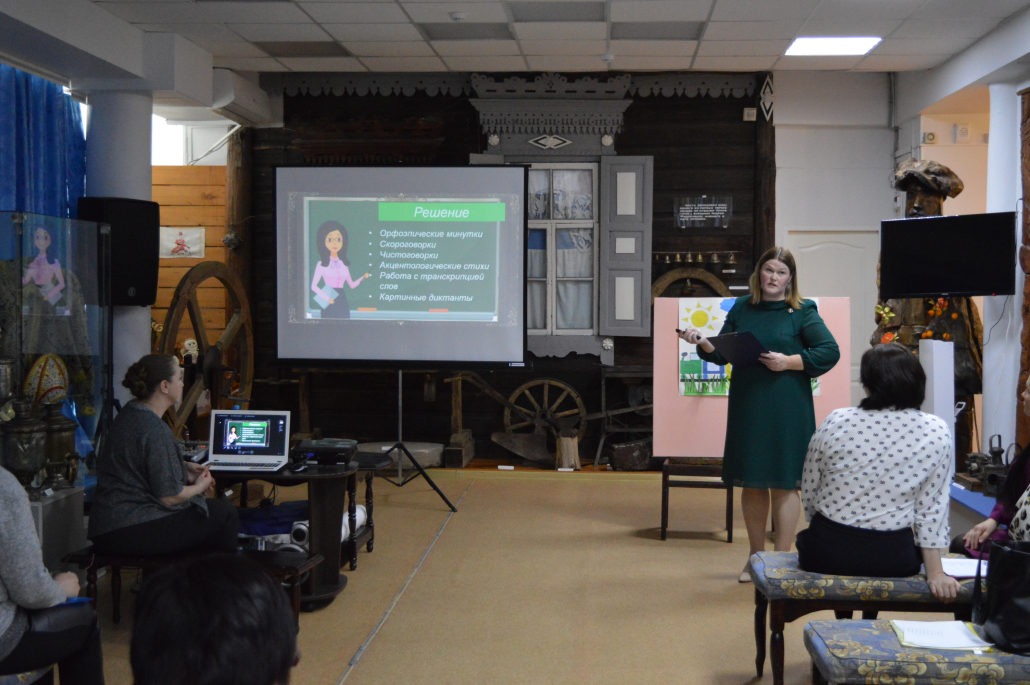 Представление опыта по теме «Мультипликация – эффективный приём  визуализации при обучении»
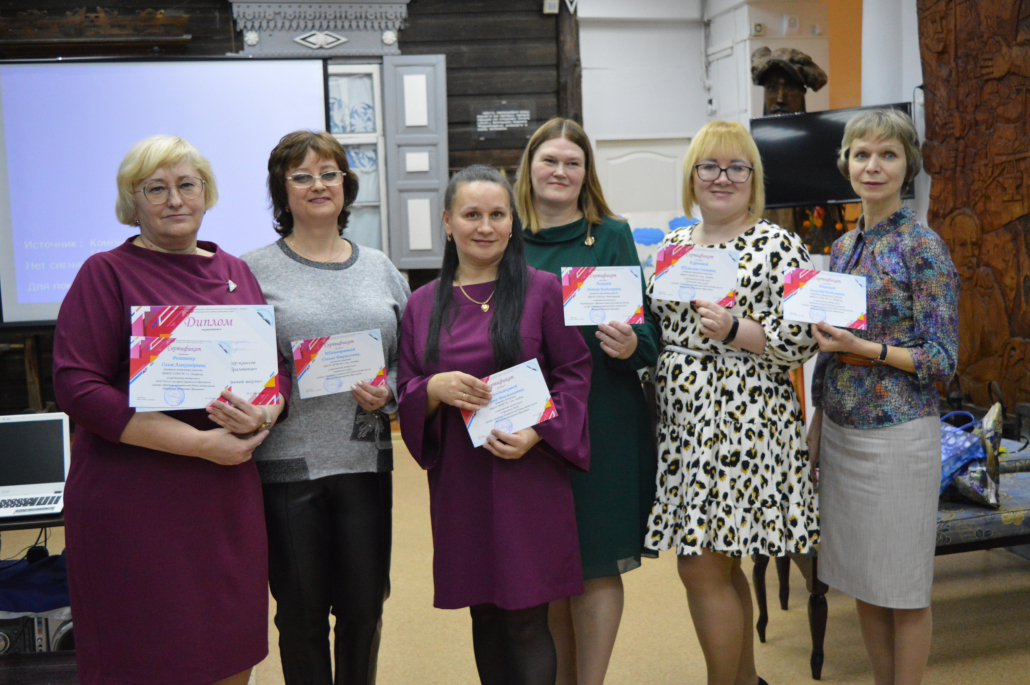 Награждение сертификатами за обмен опытом на муниципальном уровне
Источник рисунка
http://djreminiseofficial.com/data/578fad37d3b38.jpg
Ссылка на статью сайта ИМЦ г. Амурска
https://www.imc27.ru/2022/03/ob-itogah-municipalnoj-nedeli-master-klassov-vdohnovenie-masterstvo-obrazovanie/